17 y 18 de Noviembre – Hotel Plaza San Francisco – Santiago – Chile
17 y 18 de Noviembre – Hotel Plaza San Francisco – Santiago – Chile
17 y 18 de Noviembre – Hotel Plaza San Francisco – Santiago – Chile
Jornada de Buen Trato y Buenas Prácticas de Calidad de Vida Laboral
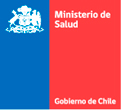 ELEMENTOS PARA EL DEABTE SOBRE EL TRABAJO EN SALUD: la salud psicológica  y su relación con la calidad de vida laboral.
Elisa Ansoleaga, PhD en Salud Pública. 
Investigadora del Programa de Estudios Psicosociales del Trabajo,
Universidad Diego Portales, Santiago de Chile.
17 y 18 de Noviembre – Hotel Plaza San Francisco – Santiago – Chile
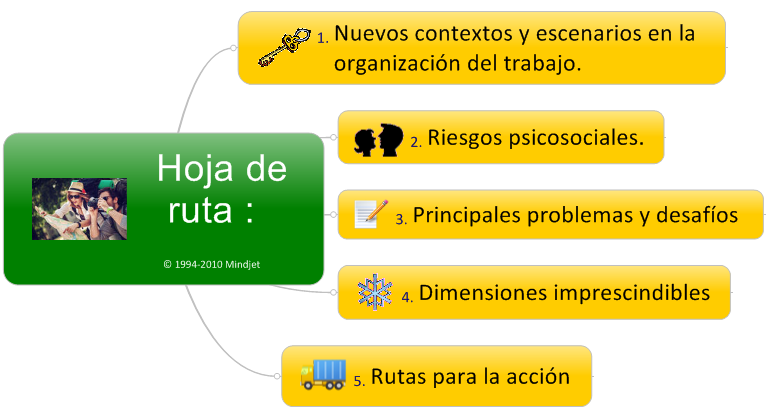 Código de Buenas Prácticas
4. Condiciones de Trabajo.

6. Conciliación de responsabilidades laborales con obligaciones familiares.

7. Prevención y sanción del acoso laboral y sexual.
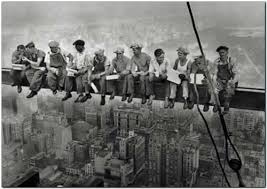 Nuevos contextos y escenarios en la organización del trabajo
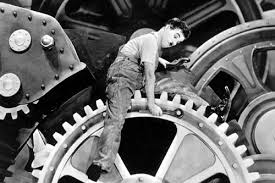 Nuevas formas de  organizar el trabajo:
Nuevas formas de  organizar el trabajo:
Capitalismo sanitario:Josep Blanch, 2012
Un nuevo modelo de gestión, vinculado a los principios de mercado y que pone énfasis en:
	1. Descentralización organizativa.
	2.  Reducción de costos y aumento de la eficiencia.
	3. Competencia del ámbito publico/privado.
	4. Flexibilización del empleo.
	5. Externalización de funciones.
	6. Evaluación centrada en Rend. Individual.
	7. RR.HH basado en indicadores.
IMPACTO DE LA REFORMA EN TRABAJADORES DE LA SALUD Ansoleaga et al. Rev. méd. Chile vol.139 no.9 Santiago set. 2011
Enfoque de derechos impacta en la relación con los pacientes. Relación pierde importancia y centralidad y se despersonaliza (Instituto Salud y Futuro 2002, Bascuñan 2005, Horwitz 2004).

La descentralización y autogestión de los hospitales públicos contribuyen a una mayor flexibilidad laboral: desempeño/ ingreso; contratos temporales (Ugalde & Homedes, 2005); pérdida de estabilidad y seguridad; control al ejercicio de la profesión, pérdida de autonomía (Horwitz, 2004). 

Centros guiados por principios ajenos a la práctica tradicional: “productividad, de racionalización, costo beneficio, rendimiento... sentidos frecuentemente como alienantes” (Horwitz, 2004), y contradictorios a los valores propios de una cultura de servicio público.
[Speaker Notes: Nuevo enfoque de derechos impacta en la relación con los pacientes:

De “beneficiarios a ciudadanos con derechos” (Instituto de  Salud y Futuro, 2002)
Se despersonaliza (Bascuñán, 2005)
Pierde importancia y centralidad. (Bascuñán, 2005) 
Mayor acceso y demana por información.
Población tendría una actitud más crítica, recelosa y desafiante de la autoridad médica.(Horwitz, 2004)

La descentralización y autogestión de los hospitales públicos contribuyen a una mayor flexibilidad laboral:


Vincula el desempeño con la cantidad de ingreso.
Se establecen “contratos temporales con remuneraciones muy bajas y sin derecho a jubilación y a otras prestaciones” (Ugalde & Homedes, 2005. p.205) 
Pérdida de estabilidad y seguridad en el empleo percibida como un atentado a los derechos adquiridos. 
Control al ejercicio de la profesion, perdida de autonomía (Horwitz, 2004. p. 770). 

Centros guiados por principios ajenos a la práctica tradicional: “productividad, de racionalización, costo beneficio, rendimiento... sentidos frecuentemente como alienantes” (Horwitz, 2004. p. 770), y contradictorios a los valores propios de una cultura de servicio público.

En concomitancia con lo anterior, existiría un mayor acceso, por parte de la población, a la información sobre temas médicos, posibilitando que existan menos trabas para cuestionar directa o indirectamente la labor profesional del médico. la población tendría una actitud más crítica, recelosa y desafiante de la autoridad médica.(Horwitz, 2004)
A partir de la actual reforma los centros hospitalarios están guiados por principios de “productividad, de racionalización, costo beneficio, rendimiento, estimados en principios como ajenos, y aun más, sentidos frecuentemente como alienantes” (Horwitz, 2004. p. 770). 
La medicina ha sido durante un largo periodo una profesión que ha gozado de autonomía en contraste con otras profesiones, teniendo los médicos la facultad de ejercer sus procedimientos bajo sus propios estándares, estar bajo el control continuo de entidades externas (Horwitz, 2004). Con la  reforma la estandarización de protocolos, evidencias y guías clínicas, son percibidos como un indicador de presión para controlar la práctica médica el punto de “conocer qué, cómo y cuánto se diagnostica, se trata y se prescribe” (Horwitz, 2004. p. 770). Los cambios que ha traído la actual reforma han sido percibidos como una amenaza al profesionalismo.
La descentralización y autogestión de los hospitales públicos contribuyen a una mayor flexibilidad laboral para los médicos, teniendo éstos un nuevo estamento que vincula el desempeño con la cantidad de ingreso. El neoliberalismo ha instalado la flexibilidad laboral, con el objeto de disminuir los costos, el tiempo y de incrementar la eficacia. Para ello, es necesario restringir ciertos derechos y beneficios de los que gozaban los trabajadores previo a la reforma: seguridad en el empleo, jubilaciones y sueldos justos. Junto a ello, es necesario establecer “contratos temporales con remuneraciones muy bajas y sin derecho a jubilación y a otras prestaciones” (Ugalde & Homedes, 2005. p.205)]
ESCALA MALESTAR PSICOFISIOLÓGICO:HAN EXPERIMENTADO SIEMPRE O CASI SIEMPRE LOS SIGUIENTES SÍNTOMAS:  Ansoleaga et al. Rev. méd. Chile vol.139 no.9 Santiago set. 2011
…Ampliación de resultados
Aspecto positivo
Un alto porcentaje de médicos y enfermeras consideran que los aspectos técnicos y/o materiales han mejorado.

Aspectos negativos
Malestar psicofisiológico en Profesionales de la salud públicaAnsoleaga et al. Rev. méd. Chile vol.139 no.9 Santiago set. 2011
Los procesos de reforma en el sector salud:
Exitosos en la implementación de cambios materiales y tecnológicos.

Discutir su actuación en garantizar la mejora de los entornos de trabajo.

Mejoras se han acompañado de una intensificación de la carga de trabajo, con consecuencias negativas en salud física y mental.

Las relaciones positivas con sus colegas pueden ser un amortiguador contra los efectos negativos sobre la salud.
[Speaker Notes: Personal médico y de enfermería coincide en identificar a la carga de trabajo y las relaciones con sus superiores, entre los aspectos más negativos de sus condiciones de trabajo. 

Asimismo indican entre los más positivos los aspectos físicos y tecnológicos y las relaciones con los colegas.

El personal de enfermería muestra un mayor grado de cumplimiento de las normas de funcionamiento de sus centros de trabajo, un mayor grado de compromiso con la ideología mercantilista y, al mismo tiempo, reporta mayor malestar psicofisiológico.]
El Trabajo Emocional:
Sector de servicios (Neffa, 2003): particulares condiciones de trabajo y exigencias:

El mismo trabajador genera un producto o un bien que él mismo entrega al usuario, en un proceso interactivo con y para otros, cuya calidad es el resultado de una combinación de los aspectos técnicos e interpersonales involucrados (Peiró, 2004; Moreno-Jiménez, Gálvez Herrer, Rodríguez-Carvajal  & Garrosa, 2010). 

La relación con el cliente, usuario o consumidor se impone al trabajador, como una carga adicional a las demandas cognitivas y comportamentales: la de tener que gestionar sus estados de ánimo y  producir las emociones correctas para interactuar con el usuario.

“exigencias emocionales”: riesgo de la fatiga emocional y burnout, el “trabajo emocional”: riesgo de experimentar disonancia emocional entre la emoción vivenciada y aquella que debe mostrar.
La relación Trabajo - Vida en un contexto laboral flexible
Cambios demográficos y socioculturales
Disminución del tamaño de las familias
Menor número de niños y mayor número de adultos mayores
Creciente diversificación de las familias: hogares con dos proveedores, hogares con mujeres como únicas proveedoras

Aumento de la participación laboral de mujeres
Aumento de años de vida laboral
Menos interrupciones en sus trayectorias laborales
Aumento de niveles educacionales
Positiva valoración de empleo femenino
Oportunidad de incrementar niveles de autonomía económica e independencia personal de las mujeres
Reducción de pobreza
- Intensificación del trabajo
- Extensión de jornadas de trabajo
- Difuminación de límites entre trabajo y no trabajo
- Colonización del tiempo de no trabajo con tareas labores
Mayor participación laboral femenina
Relación problemática entre 
trabajo y familia
CONCILIACION 
TRABAJO - FAMILIA
Iniciativas que adoptan las organizaciones –más allá de lo que establece la ley- destinadas a crear condiciones para que trabajadores y trabajadoras cumplan en forma óptima con las responsabilidades familiares y laborales 
(Acción Empresarial & SERNAM, 2003)
Relación más armónica entre la vida familiar y la vida laboral
Equidad entre hombres y mujeres
MODELOS PARA EXPLICAR LA RELACIÓN TRABAJO Y FAMILIA
Teoría del conflicto de roles: la participación en el rol laboral se vuelve difícil debido a la participación en el rol familiar, y viceversa(Greenhaus y Beutell (1985)).

La perspectiva de la escasez: los recursos personales de tiempo, energía y atención son limitados, la participación en un rol interfiere en la habilidad de una persona para afrontar las responsabilidades del otro rol (Hernández, 2008).

Modelo de los Límites (Clarck, 2000): las personas transitan cotidianamente fronteras entre estos dos mundos que pueden ser físicas, temporales y psicológicas. Los límites pueden expandirse o retraerse, pues se trata de límites permeables y flexibles

Tres formas principales de conflicto familia y trabajo 
El conflicto de tiempo 
El conflicto de tensión 
El conflicto de comportamiento

Naturaleza bidireccional del conflicto. 
El tiempo, la tensión y los comportamientos de una esfera rebasan sus límites e impregnan al otro ámbito. 

Los límites entre trabajo y familia son asimétricamente permeables (Pleck, 1977): la permeabilidad del ámbito privado es mayor: trabajo en el hogar es más elástico.
[Speaker Notes: Conflicto interrol:  las presiones de ambos ámbitos son mutuamente incompatibles por lo que la participación en un ámbito dificulta la participación en otro (Greenhaus y Beutell, 1985).]
Corresponsabilidad Social del Cuidado
Acciones de conciliación
Facilitar una balanceada atención de las responsabilidades laborales, de cuidado, y de disfrute del resto de ámbitos de la vida personal, familiar y comunitaria
Lograr una redistribución de las tarea de cuidado que resulte equitativa entre todos los actores institucionales (estado, mercado, hogares) y entre hombres y mujeres
Trabajo de cuidado es un BIEN SOCIAL, socialmente necesario, y NO debe ser considerado una responsabilidad exclusivamente de las mujeres
Beneficios para las organizaciones y para los trabajadores/as de implementación de medidas de conciliación trabajo y familia: lo que dicen las investigaciones
Algunos resultados de Investigación
La falta de conciliación tiene un innegable conflicto potencial con consecuencias individuales, familiares y organizacionales (Poelmans, 2001).

A nivel organizacional (Jiménez & Moyano, 2008)
Políticas organizacionales para fomentar el equilibrio entre trabajo y familia, una cultura familiar amigable que contemple medidas como flexibilidad de horarios, servicios de asistencia en labores domésticas, permisos laborales, y en general, beneficios organizacionales, se relacionan positivamente con:
Mayor lealtad y grado de identificación y compromiso con la organización por parte de los trabajadores

Disminución de los índices de ausentismo

Incremento en los niveles de bienestar y satisfacción en los trabajadores, laboral, familiar y vital;

Mejoramiento del desempeño, aumento de la productividad.
Algunos resultados de Investigación
Mayores niveles de conflicto T-F y F-T se asocian a:

 menor nivel de salud física.

menor nivel de salud mental.

Jornada más extensa se asocia a mayor conflictividad T-F, menores niveles de salud física y mental.


Barros E, Barros MC.  Conflicto entre trabajo y familia: efectos sobre la salud y resultados laborales en mujeres. Estudios de Administración, 2008; 15(2): 1-45
Algunos resultados de Investigación
Las políticas de conciliación son cada vez más frecuentes en las empresas, suelen ser de flexibilidad. 

Sin embargo, muchos trabajadores dudan en aprovechar  esas opciones, por temor a consecuencias negativas a largo plazo de carrera (Perles, 2001).



Role Stress/Strain and Work-Family (2002
Rosalind Barnett, Brandeis University- Community, Families & Work Program
24
Relación Trabajo y Salud
Trabajo y salud
25
Contextos relevantes para la relación salud y trabajo hoy
Cambios epidemiológicos  en población general y por ende en los trabajadores/as: por ejemplo, enfermedades crónicas. 

Cambios sociodemográficos en la población que trabaja: envejecimiento poblacional, hogares monoparentales y con jefaturas de hogar femenina. Problemas asociados a la vida en las grandes urbes: transporte, vivienda, etc.

Marco regulatorio internacional: Énfasis en calidad del empleo, determinantes sociales y justicia social.
La importancia de la dimensión de género. Características diferentes de los empleos de mujeres y de hombres pueden determinar diferentes:
a) tasas del ausentismo por enfermedad; 
b) acceso a actividades de conciliación trabajo-familia, 
c) acceso a medidas de prevención (incluyendo el acoso moral, sexual) y de retorno al empleo; 
c) cargas de trabajo; reconocimiento de su trabajo y posibilidad de decidir como hacer su trabajo; 
d) presencia o ausencia de apoyo social de empleadores y de colegas particularmente en las situaciones de acoso moral o sexual; 
e)  posibilidad de ser informados/as y consultados/as por la dirección sobre asuntos que afectan su trabajo.
El trabajo siempre ha tenido riesgos…
…con la industrialización cambiaron los riesgos y sus consecuencias…
Modelos clásicos de salud ocupacional:
Riesgos ambientales, físicos, químicos y biológicos.
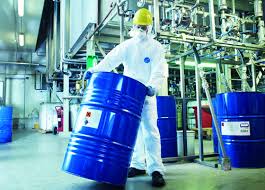 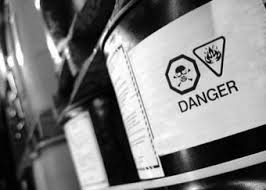 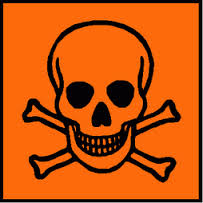 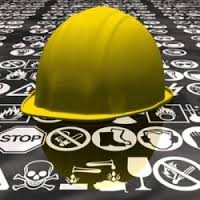 30
Repensar las Condiciones y Medio Ambiente de Trabajo
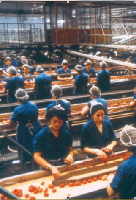 31
Carga Mental
Requerimientos laborales de tipo cognitivo.
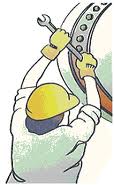 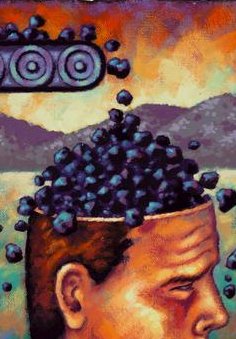 Carga Psíquica
    Carga Psíquica 	
Aspectos psicosociales, afectivos y relacionales de las demandas del puesto de trabajo.
Carga Física
	Esfuerzo físico muscular.
[Speaker Notes: ¿Cómo se configura el trabajo? En la concepción actual Acorde a las dimensiones del ser humano y su implicación integral en el trabajo, las exigencias a las que se ven sometidas los trabajadores son de tipo físico, mental y psíquico.]
¿Qué ocurre con la presión de tiempo?
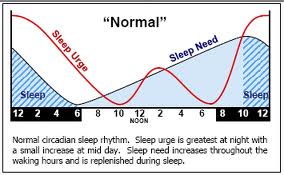 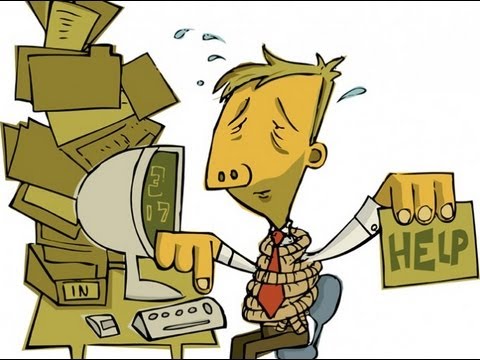 ¿Cuáles son los efectos de los sistemas de turnos
¿y con el uso intensivo de TIC´s?
32
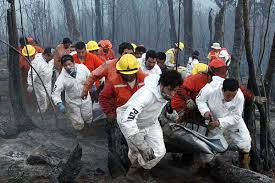 ¿Qué hacemos 
después de estos trabajos con nuestras emociones?
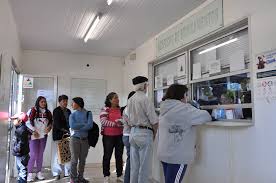 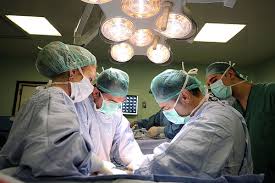 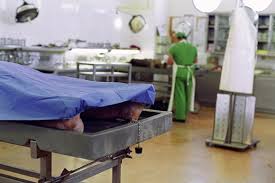 33
34
Estrés Laboral
MODELOS CLÁSICOS DEL ESTRÉS LABORALAlgunas críticas:
35
[Speaker Notes: Toda la responsabilidad en la producción del estrés laboral se centra en el individuo: modo de percibir, interpretar y afrontar las situaciones problemáticas o amenazantes, 
Desconocen la contribución de los elementos de la organización y de las interacciones en el trabajo en la producción del estrés. 

Ofrece poco espacio para las intervenciones de la organización del trabajo, pues supone que las condiciones son estáticas y estables, y que las personas deben aprender a lidiar con estas condiciones(Vézina, 2002).
Se centra en los determinantes de la adaptación del individuo y excluye las dimensiones emocionales al considerar que lo cognitivo refiere sólo a lo que es conscientemente percibido (Vézina, 2002).

A partir de estas críticas es que los elementos de la organización del trabajo y, particularmente, el entorno psicosocial del trabajo, adquieren relevancia en el estudio de los fenómenos asociados al estrés laboral.]
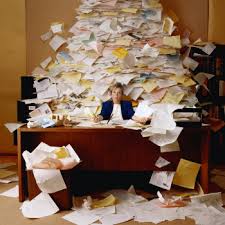 ¿Son suficientes los modelos clásicos del estrés laboral para comprender la relación salud mental y trabajo hoy?...
Démosle una vuela…
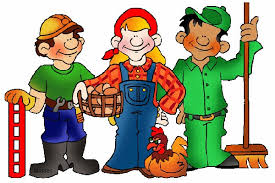 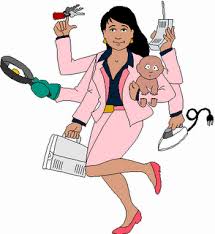 36
37
FACTORES PSICOSOCIALES LABORALES Y SU RELACIÓN CON LA SALUD MENTAL
¿qué decimos cuando decimos riesgo psicosocial?
Conjunto de características de la organización y de las condiciones de trabajo que afectan la salud de los trabajadores.
¿qué medimos cuando medimos riesgo psicosocial?
Demanda Psicológica 
Control sobre el trabajo
Apoyo Social de pares y superiores
Relación Esfuerzo/Recompensas recibidas
Acoso psicológico
Acoso sexual
Conflicto doble rol
Efectos estudiados de los factores de Riesgo Psicosocial
Trastornos músculo-esqueléticos
 Enfermedades cardiovasculares
 Enfermedades gastrointestinales
 Trastornos mentales
IMPACTO ORGANIZACIONAL
MAYOR AUSENTISMO, PRESENTISMO, ROTACIÓN.
PROBLEMAS RELACIONALES Y DE SUPERVISIÓN.
MENOR SATISFACCIÓN LABORAL, MOTIVACIÓN Y COMPROMISO.
MAYOR ACCIDENTABILIDAD.
MÁS ERRORES Y MENOS PRODUCTIVIDAD.
Conclusiones Estudio hospital
A pesar de manifestar tener una buena salud, el consumo de analgésicos(1 de 2) y psicotrópicos (1 de 4) es preocupante superando las cifras para población nacional. 

Un 40% atribuye el consumo de psicotrópicos a problemas del trabajo doméstico + trabajo remunerado.

Uno de cada cuatro reporta síntomas depresivos y uno de cada tres reporta síntomas de distrés.
Conclusiones Estudio hospital
Importante proporción de exposición a Riesgo psicosocial a nivel hospital.
DER = 67%
Jobstrain: 22%.
Isostrain = 15%.

La falta de reconocimiento es una de las dimensiones que emerge con mayor fuerza en los diferentes estamentos y unidades. Esta cifra es mayor que lo reportado en población general trabajadora.

Se constatan asociaciones entre exposición a dimensiones psicosociales y resultado de SM. Una chance aumentada en más de dos veces de padecer sintomatología al comparar expuestos y no expuestos.
Dimensión del Reconocimiento, evidencia Internacional
La evidencia internacional ha constatado también la relevancia de la percepción de desbalance esfuerzo-recompensas como un factor crítico en indicadores de índole organizacional:
se ha vinculado a la decisión de renunciar o cambiar de profesión(16) , 
con episodios breves y frecuentes de ausentismo (21), 
a una disminución de competencias laborales, el tiempo en la profesión, la violencia en el trabajo, entre otras (22). 
Impacta en la calidad del servicio/atención entregada (23): el desbalance esfuerzos-recompensas se asoció con la rotación, el ausentismo, las horas extras, entre otros.
Juegan un papel importante sobre los errores en la medicación y en la duración de la estadía de pacientes(23). 
Diferencias de género: las mujeres tienen peores indicadores de salud mental y reportan mayores demandas psicológicas en el trabajo.  Deben enfrentar situaciones de discriminación o incluso de violencia en virtud de la posición sociocupacional que gozan(7).
Ansoleaga, E. Indicadores de salud mental asociados a riesgo psicosocial laboral en un hospital público.(2014, en Revisión Revista Médica de Chile).
[Speaker Notes: Derycke H, Vlerick P, Burnay N, Decleire C, D'Hoore W, Hasselhorn H-M, et al. Impact of the effort-reward imbalance model on intent to leave among Belgian health care workers: A prospective study. Journal of Occupational and Organizational Psychology. 2010;83(4):879-93.
21.	Schreuder J, Roelen C, Koopmans P, Moen B, Groothoff J. Effort–reward imbalance is associated with the frequency of sickness absence among female hospital nurses: A cross-sectional study. International Journal of Nursing Studies. 2010;47(5):569-76.
22.	Fischer F, Martinez M. Individual features, working conditions and work injuries are associated with work ability among nursing professionals. Work. 2013;45(4):509-17.
23.	Paquet M, Courcy F, Lavoie-Tremblay M, Gagnon S, Maillet S. Psychosocial work environment and prediction of quality of care indicators in one Canadian health center. Worldviews Evid Based Nurs 2013;10(2):82-94.]
45
Principales dificultades en la relación Trabajo y Salud Mental
¿Con qué nos topamos cuando intentamos proteger la salud psicológica de las/os trabajadores?
Dificultades:
47
¿Cómo abordar entonces la protección de la salud psicológica en el trabajo?
¿Cuál es la receta?
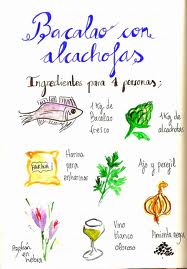 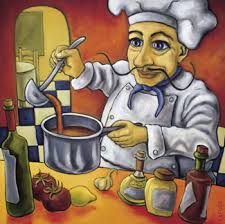 NO HAY UNA RECETA.
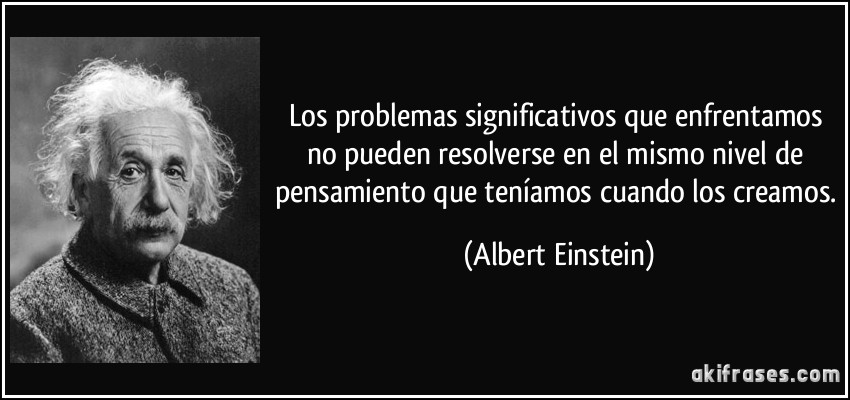 Algunas Rutas para la acción
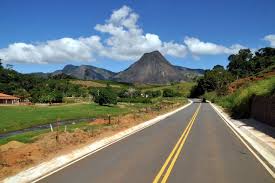 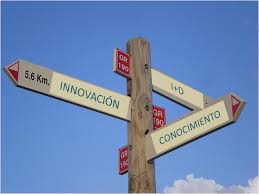 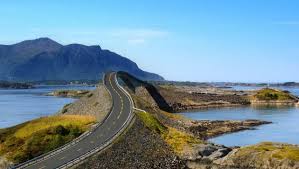 Dimensiones imprescindibles y rutas para la acción:
Horizonte de sustentabilidad.
Mirada sobre la Organización del Trabajo considerando las necesidades humanas básicas.
Reconocimiento de los distintos niveles de acción.
Considerar momentos para la acción con estrategias claramente diferenciadas.
Dispositivos para  enfrentar los incidentes críticos.
Horizonte de sustentabilidad
53
Horizonte de sustentabilidad
54
Mirada sobre la organización del trabajo y de las necesidades humanas básicas:
55
Considerar tres niveles de acción:
56
Momentos para la acción con estrategias claramente diferenciadas:
57
Prevención:
58
Los mayores esfuerzos económicos, humanos y organizativos deben centrarse aquí.

“Cuando se está en medio de las adversidades, ya es tarde para ser cauto”.
				Séneca (2 AC-65) Filósofo latino.
Enfrentamiento de la conflictividad y del sufrimiento derivado del trabajo.
59
Generar mecanismos de tramitación de los problemas derivados de la organización del trabajo. 

Dispositivos colectivos de escucha para tramitar el sufrimiento derivado del trabajo y para buscar acuerdos técnicos y éticos sobre cómo organizar mejor el trabajo.
Disponer de buenos mecanismos de reintegro al trabajo.
60
Reintegro al trabajo en Personas con patología mental calificada de origen laboral.
¿Cómo devolverles la funcionalidad que ha sido dañada en el contexto laboral?
Obstáculos en el proceso de reintegro al trabajo en patología mental
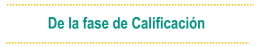 Falta de diligencia y oportunidad predispone negativamente al comienzo del tratamiento.
a) judicialización de las causas, 
b) la co-morbilidad con otros trastornos mentales, y 
c) el temor del despido.
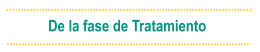 Dificultad de establecer un plan de acción conjunto, al no iniciar en la fase de calificación. Foco en lo individual más que en el contexto de trabajo.
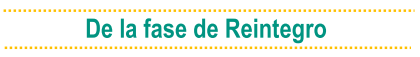 a) falta de médicos del trabajo; 
b) tensión de intereses entre actores; 
c) legislación y regulación; 
d) falta de fiscalización; 
e) cultura laboral; etc.
Obstáculos estructurales :
Elementos facilitadores del proceso de reintegro laboral: algunos ejemplos.
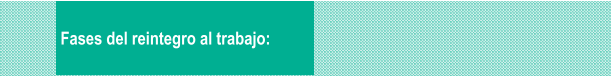 El proceso de calificación debe ser breve
El tratamiento es de responsabilidad compartida.
El seguimiento implica mantener el tratamiento hasta el logro del reintegro.
[Speaker Notes: El proceso de calificación debe ser breve

Para evitar la agudización de los síntomas, la victimización prematura y el aumento del conflicto entre la institución y/o empresa y el trabajador, disminuyendo las posibilidades de que la institución laboral actúe como elemento protector.
El tratamiento es de responsabilidad compartida.

Es de responsabilidad compartida. Para el equipo tratante supone una coherencia de trabajo y una coordinación entre quienes son responsables de la atención directa. Las técnicas utilizadas o los modelos de intervención parecen no ser una variable relevante, pero sí el claro establecimiento de un Plan de Tratamiento.

La intervención psicológica debe ser focalizada en los aspectos laborales y considerar: disminución de síntomas, revisión de la relación entre los síntomas y el trabajo, desarrollo de habilidades para enfrentar esa relación conflictiva, y para el reintegro.
El seguimiento implica mantener el tratamiento hasta el logro del reintegro. 

Acompañar en el proceso de reintegro es fundamental para la retroalimentación final de todo el proceso. En esta etapa, es el Terapeuta Ocupacional quien cumple un rol fundamental en evaluar la implementación de los cambios, apoyar en su ejecución y recoger la evaluación de la empresa.

La atención de psiquiatra y psicólogo/a debe disminuir en frecuencia, a consecuencia de una mejoría, que es lo que se espera en esta etapa de acompañamiento.]
Propuesta de intervención en incidentes críticos (Unidad ERIC Mutual de Seguridad, Chile)
64
Frente a un evento crítico, ser sólo reactivo es insuficiente.
Es fundamental educar, entregar herramientas y conocimientos, que permitan instalar recursos orientados a prevenir y/o facilitar en las personas y organizaciones, respuestas adecuadas ante este tipo de situaciones.
Dos momentos: "pre y post incidente”
Propuesta de intervención en incidentes críticos (Unidad ERIC Mutual de Seguridad, Chile)
65
Cómo abordar la conciliación:Orientaciones para la Acción
Limitaciones
Disposición de políticas y normas que amparen las prácticas de conciliación.


Elementos culturales: espacios de trabajo masculinizados, temor al uso de las disposiciones de conciliación; culturas trabajólicas o de alta valoración de la extensión horaria.
Orientaciones para la Acción
Compromiso de la alta dirección (con presupuesto y liderazgo personal) más allá de la orientación Benevolente.
Diagnóstico del servicio:
Cuántos hombres y mujeres trabajan.
Cuál es la composición de sus familias –hijos menores y/o personas con necesidades especiales de cuidado-.
Qué ocurre con las disposiciones legales: permisos maternales y parentales; tasa de licencias médicas: por salud mental y por enfermedad de hijos menores.
Cómo se las arreglan en la práctica sus funcionarios para conciliar.
Percepción del grado de conflictividad.
Establecer sistemas participativos de acuerdos en conciliación, la voz de todos los actores es fundamental. La conciliación no se impone, se negocia.
Elaboración de un Plan de Conciliación que considere aspectos organizacionales diseño del trabajo, evaluación del desempeño, ascensos, antigüedad y beneficios.
Establecer procedimientos para aplicación de las políticas.
Consideración de la familia como un stakeholder.
Evaluación y monitoreo permanente.
Benchmark con otros servicios similares.
Elaboración propia a partir del  modelo Empresa Familiarmente Responsable: IESE, U. de Navarra
Orientaciones para la acción
Posicionar el tema más allá de los asuntos personales como un problema de la organización.

Identificar rutas posibles en las estructuras actuales.

Avanzar hacia la institucionalización de prácticas existentes.

Proponer generación de políticas.
Invitación Repensar
Concepto de CVL.
La formación técnico-profesional y universitaria.
EL modelo de organización y la concepción de hombre/mujer que les acompaña.
Las políticas de protección a la salud en el trabajo y los sistemas de seguridad social.
Aquello supone repensar los modelos de sociedad en que vivimos y los esfuerzos que estamos disponibles a emprender a fin de producir los cambios necesarios.
La invitación:
71
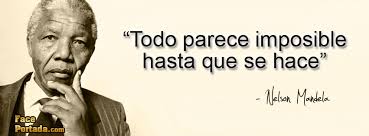 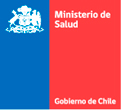 MUCHAS GRACIAS POR SU ATENCIÓN!Contacto:Elisa Ansoleaga maria.ansoleaga@udp.cl